DIAGNÓSTICO A 1ª VISTA. TALLERES INTEGRADOS III
Judith Jordá Martínez. Nº exp: 2178
Servicio de Digestivo. HGUA
Trabajo aprobado por el Dr. Palazón
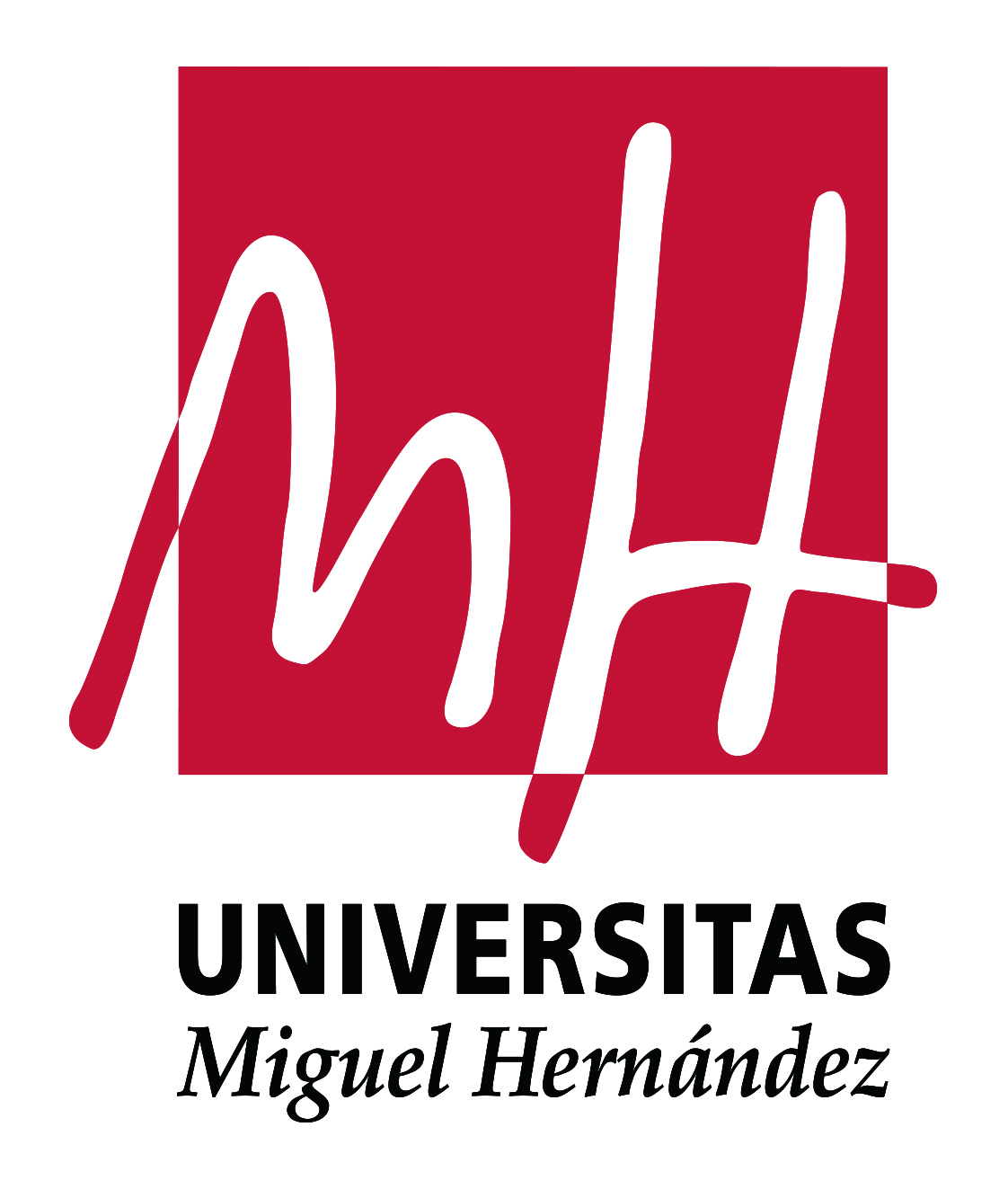 Presentación del caso
Mujer. 64 años
Alergia a medio de contraste. HTA. Diabetes por GC. No DLP
Enf. Graves. Hipoparatiroidismo adquirido. FA permanente (Sintrom). Anemia hemolítica autoinmune. Sde ansioso crónico. Gastritis crónica atrófica autoinmune. Linfoma difuso de células grandes abdominal
I. Qx: colecistectomía por colecistitis aguda enfisematosa. Tiroidectomía
TTO hab: Omeprazol, Lidocaína, Eutirox, Digoxina, Edoxaban, Alprazolam, Hidroferol, Optovite (B12), Gabapentina, Loperamida, Colestiramina, Mastical, Paracetamol, Bisoprolol, Hidrocortisona.
MC: dolor abdominal y diarrea 2 meses evolución (+6 episodios día, acuosa y restos marronáceos). Náuseas y Vómitos. No fiebre.
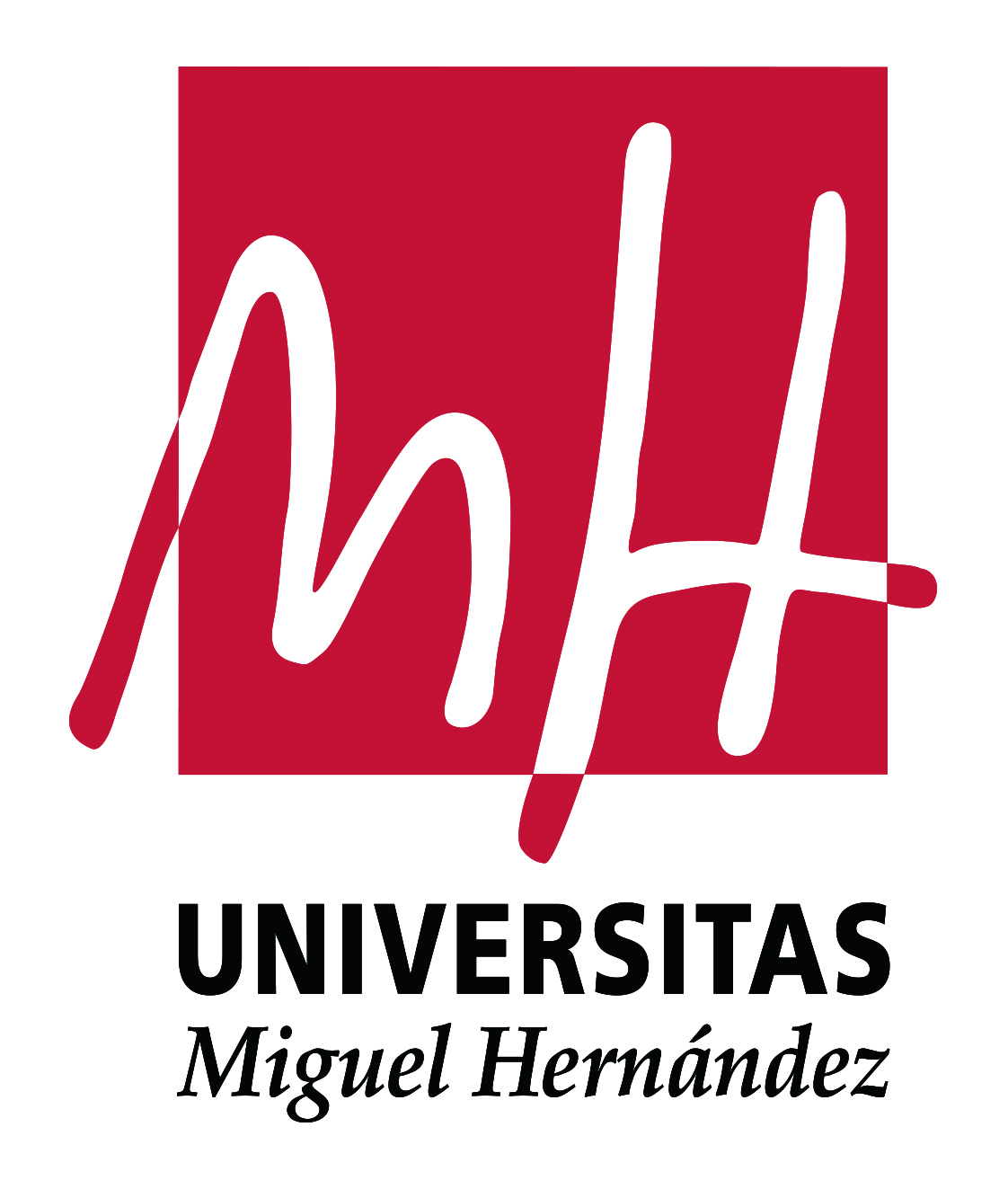 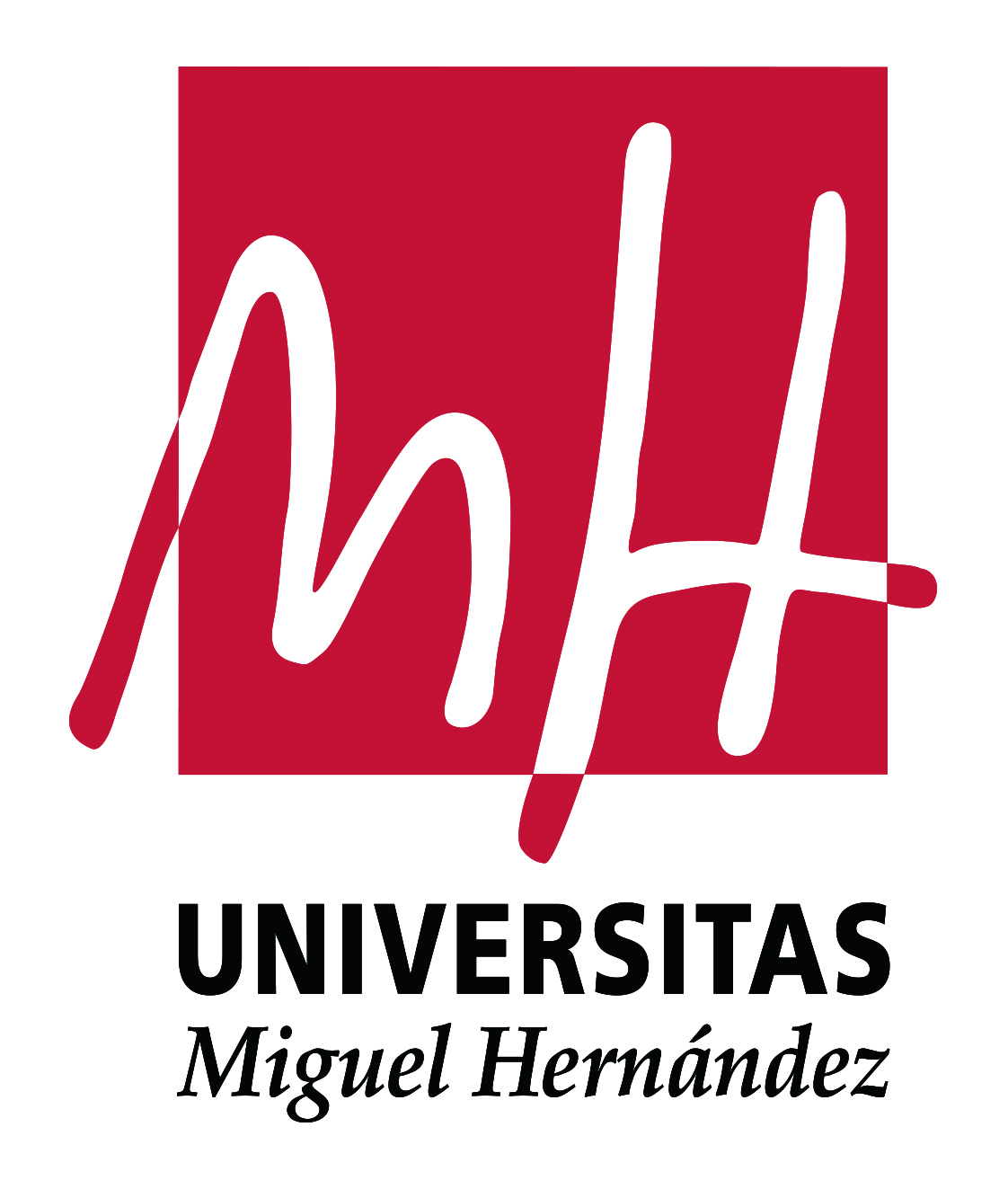 Resolución
Rx abd: dilatación de asas de intestino delgado (>3 cm) e imagen en pila de monedas, sospecha de oclusión mecánica a nivel de intestino delgado
Dx principal: cuadro suboclusivo intestino delgado
Otros dx: linfoma difuso de células grandes
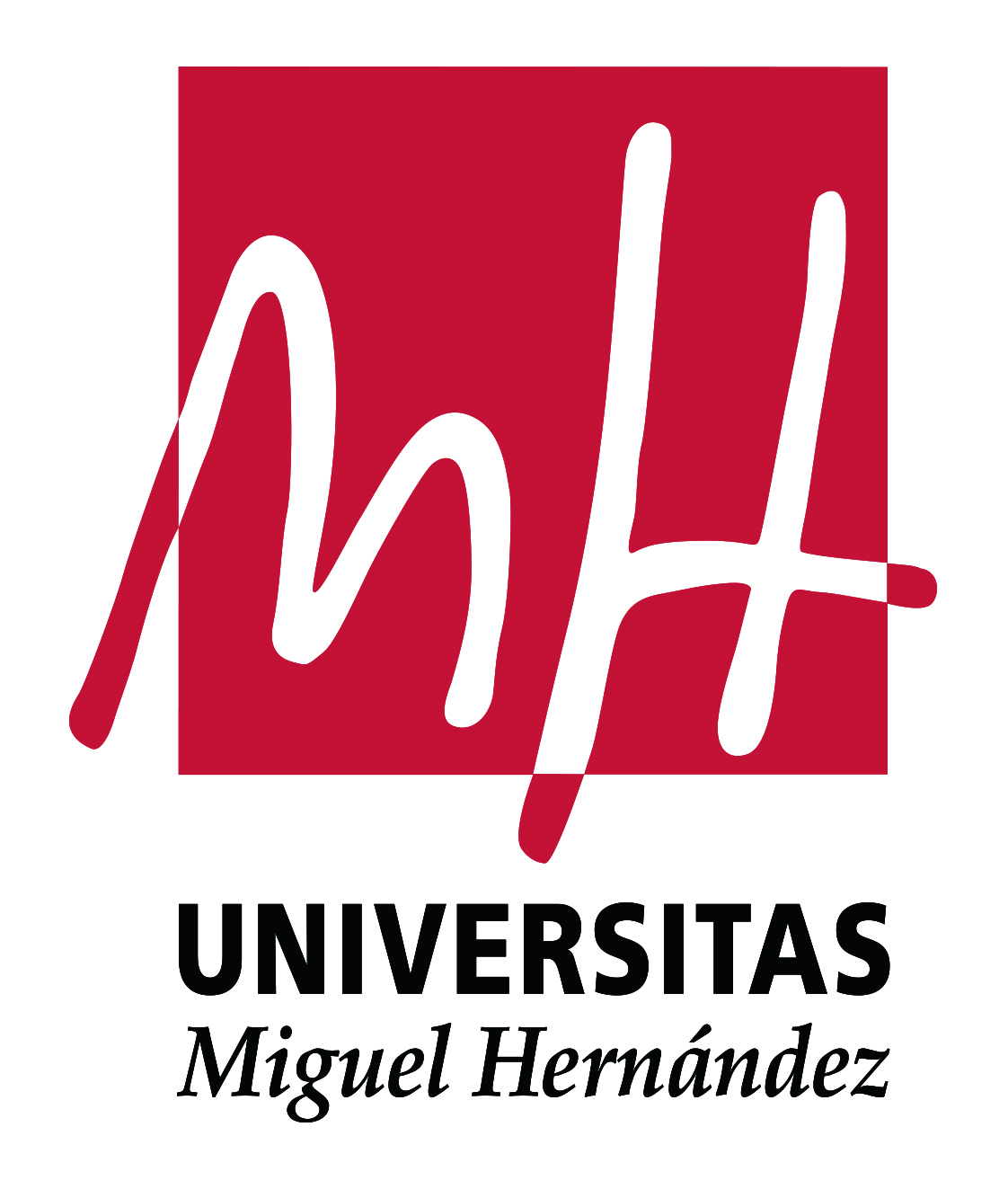